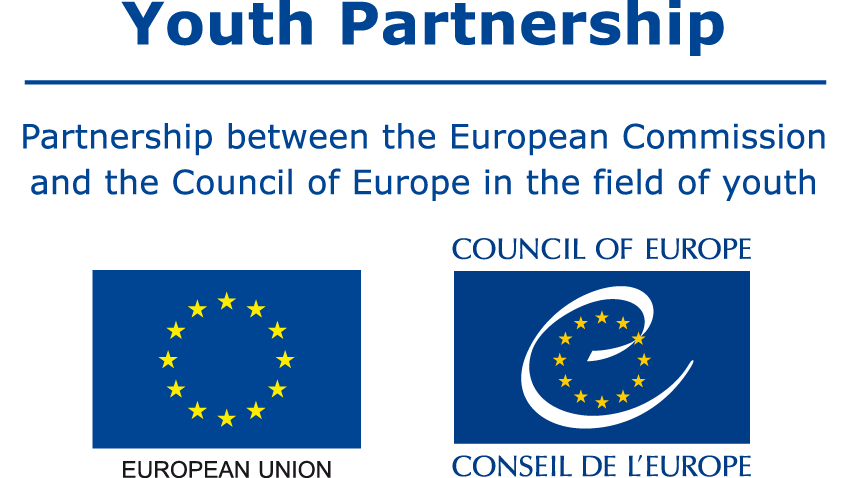 http://youth-partnership-eu.coe.int
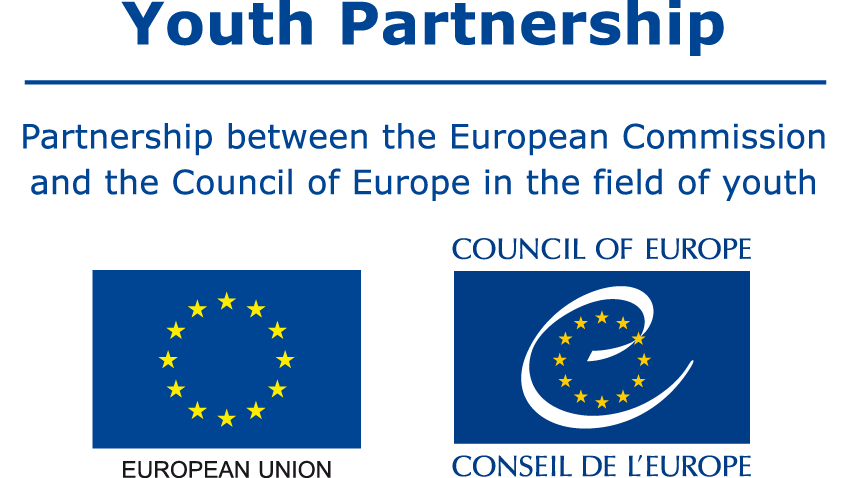 ‘(Un)Equal Europe? Responses from the youth sector’

Key messages of lab round 2
Involve young people in youth work activities that are aimed to support them. Work with young people, not only for young people.
Involve refugee youth in youth work.
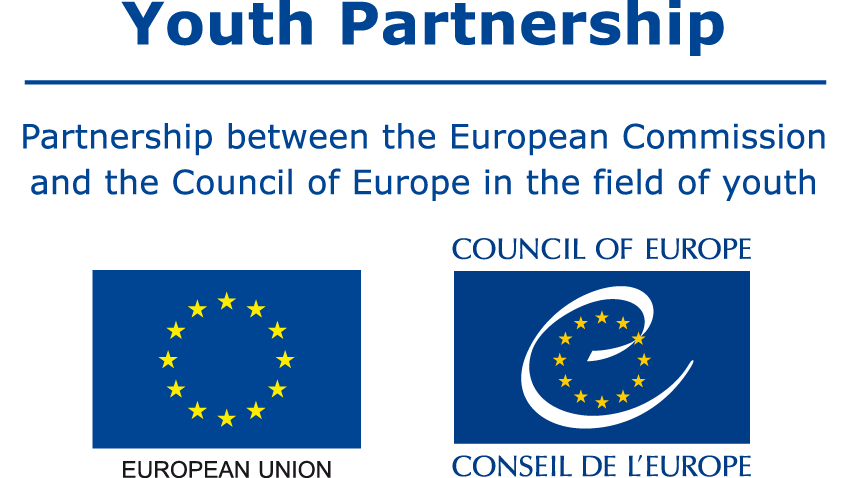 ‘(Un)Equal Europe? Responses from the youth sector’

Key messages of lab round 2
There should be more collaboration between different organisations in the youth field. Involve all actors who want to contribute to youth education and employment!
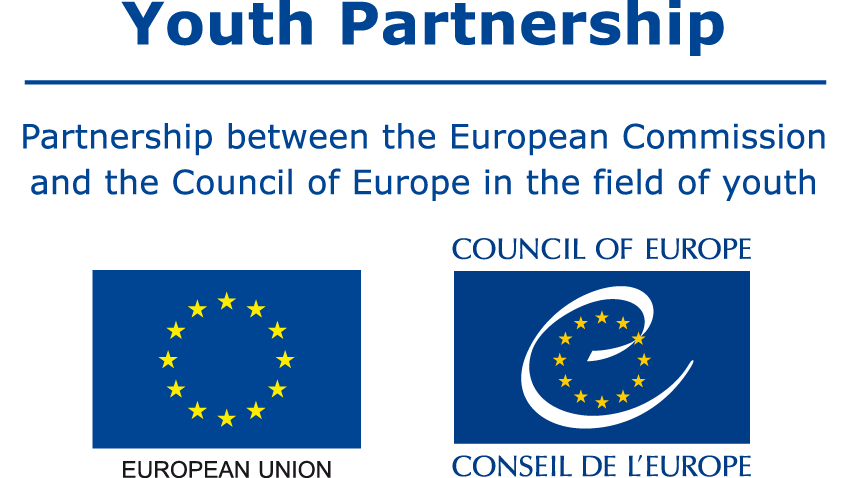 ‘(Un)Equal Europe? Responses from the youth sector’

Key messages of lab round 2
Youth workers should be more organised to get their messages through to decision-makers and into decision-making processes. 
Youth workers should be involved on the same grounds with schools, employers, employment service providers.
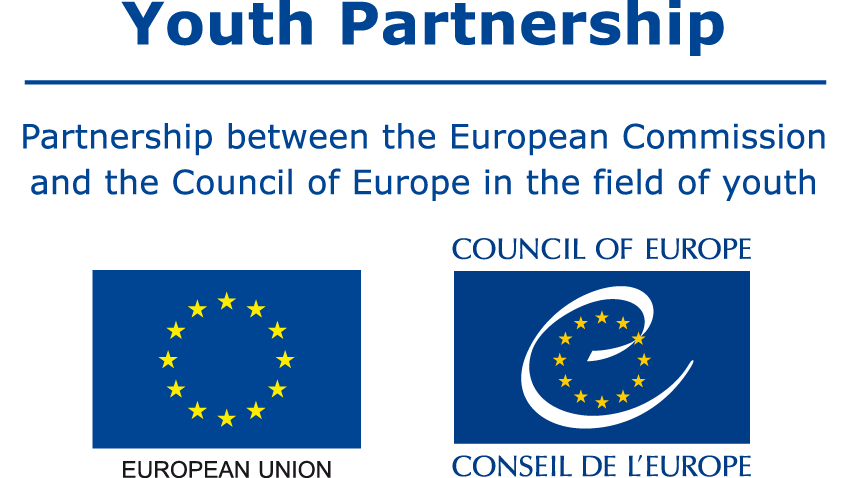 ‘(Un)Equal Europe? Responses from the youth sector’

Key messages of lab round 2
Tailoring existing educational protocols to fit the person rather than the system. 
Applies both to youth workers (trainings) and young people.
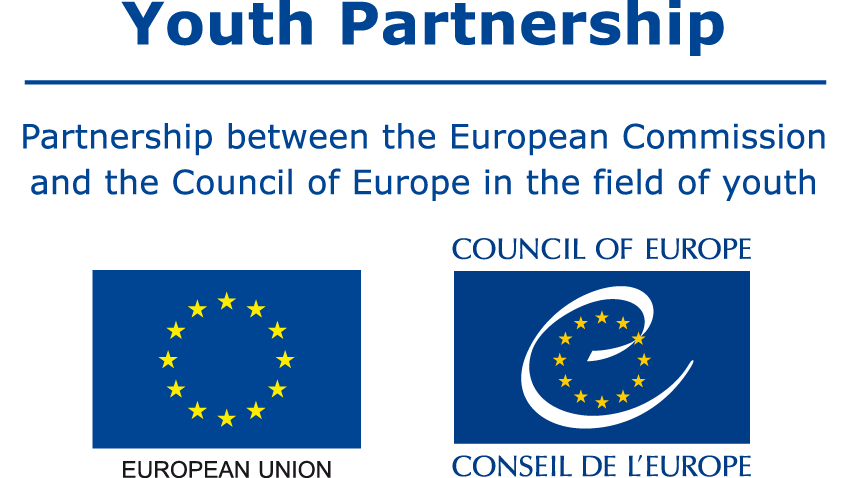 ‘(Un)Equal Europe? Responses from the youth sector’

Key messages of lab round 2
Involve entrepreneurs and companies to provide labor market training for young people.
Establish coalitions involving several partners.
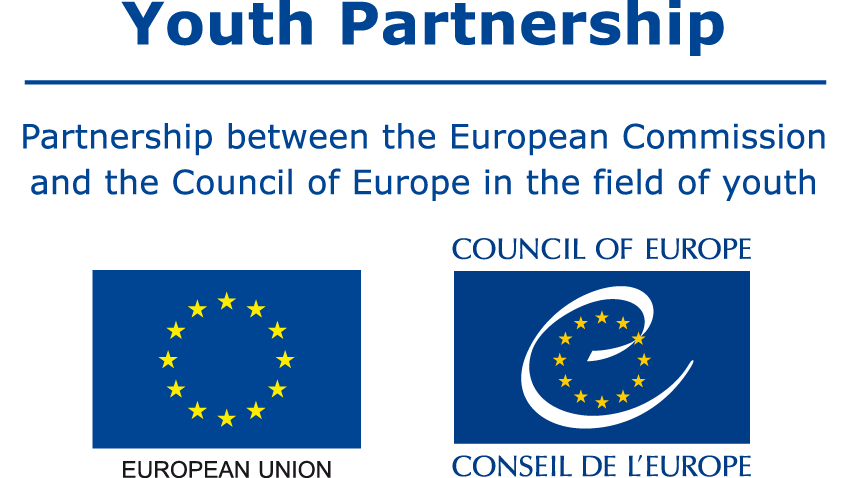 ‘(Un)Equal Europe? Responses from the youth sector’

Key messages of lab round 2
To increase sustainability of youth work, do not rely of one financial source only, certainly not on public financing only.
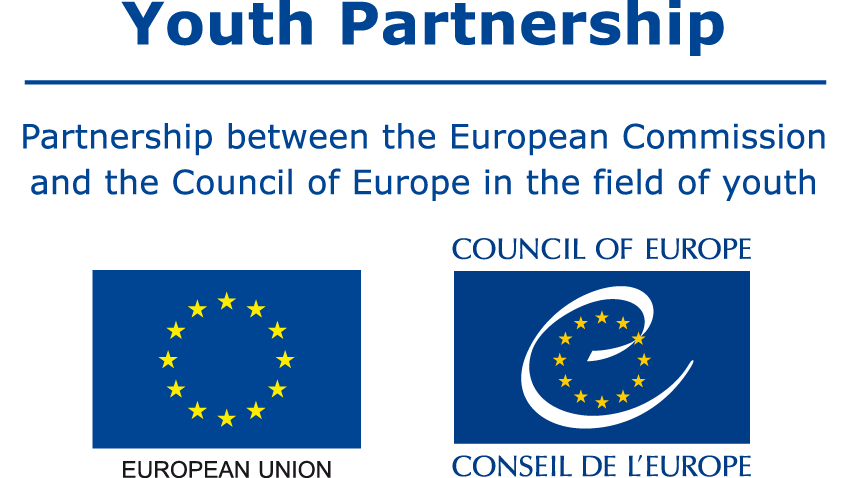 ‘(Un)Equal Europe? Responses from the youth sector’

Key messages of lab round 2
To keep up with the rapid pace of social change, learn from other countries. Be aware that adopting a good practice from another country takes efforts, it can not be just imported. Be ready to make the efforts.